CASE FILE:
Kidnapping of Biggles the Teddy Bear
CONFIDENTIAL
CSI: Beckley
Detectives in charge of investigation:
How can we identify the kidnapper?
Introduction:
The police were called to the SGC at 7.30am this morning after a ransom note for Biggles the Teddy was found in the offices.
A white powder was also found at the scene of the crime but we don’t know what it is. Identifying it might help identify the suspect. 

The police think it was an inside job and have rounded up the potential suspects to find out who wrote the note and left the powder behind.
We will test the properties of the powder to work out what it is. 
We will also compare the ink used on the ransom note to pens taken from the suspects, using a method called Chromatography.












The four suspects are:
1. Nick Fox – regular provider of doughnuts to the SGC – often seen covered in icing sugar.
2. Ellie Williams – regular Beckley visitor with clothes still covered with Bicarbonate  powder from the last science session.
3. Henry Bailey – Follower of bakeoff and last seen icing a Victoria sponge.
4. Jesse Coker – big fan of ooblek and last seen making some with packets of cornflour.


Questions to answer:
What is the white powder and who did it come from?
Which ink matches the kidnappers ransom note? Who wrote the note?
Who kidnapped Biggles the teddy?


In order to have confidence in our answer, we need to have evidence from two different sources that give us the same result.
Biggles The Teddy has been taken!
If you want to see him again, you will deliver a dozen doughnuts to the SGC coffee room by 4pm!
The First Experiment:
Identifying the powders:

Icing sugar dissolves easily in water but does not fizz with vinegar and does not react to lugols solution.
Bicarbonate will react with vinegar to release gas and fizz. 
Cornflour does not dissolve easily and contains a chemical called starch. Starch reacts with a solution called ‘lugols solution’ to go black. 


Take a three samples of powder 1 and put three small piles in one of the plastic trays.
Add a few drops of Vinegar to one pile using a pipette and note the results.
Add a few drops of Lugols solution to one pile using a pipette and note the results.
Add a few drops of water to one pile using a pipette and note the results.

Repeat for the other two powders and look at your results.
Can you tell what each of the powders are?


Now – take a sample of powder from the crime scene and test it in the same way. Can you identify the powder from the crime scene?
Equipment:
A few drops of Lugols solution
A few drops of Water
A few drops of Vinegar
1
2
3
The Second Experiment:

All the suspects used the same colour pen so it’s hard to tell which is which.
However, the ink in each pen will be a different mix of coloured inks depending on which brand it is.

If we can work out what the different components are, we can identify the right pen.

We are going to use a method called ‘Chromatography’ to separate out the mix of colourings in the ink.

Take your piece of paper and mark in PENCIL a line along the bottom 1cm up from the bottom going through the ‘ransom note’ sample.
Then spaced evenly along the line, place a dot of ink from each of the four suspects pens
Chromatography separates out the elements based on how well they mix with water.  This is called ‘solubility’

Put about 1/2cm of water in the bottom of the beaker.

Place your piece of paper in the beaker of water so only the very bottom is touching the liquid and the ink spots are above the level of the water
Equipment:
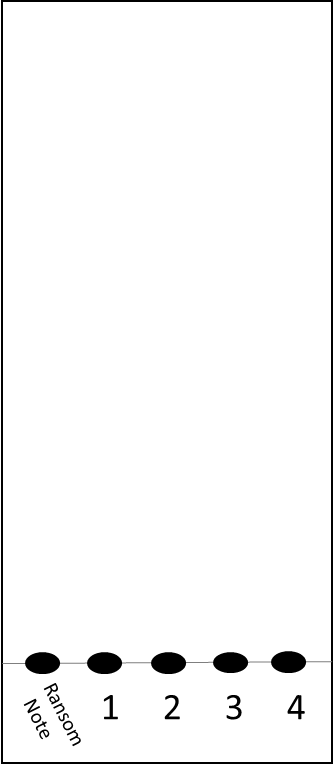 The water will be soaked up by the paper and move towards the top. This is called capillary action.

If the ink is made up of soluble parts then the soluble parts will move at different rates with the water.

This will separate them out so we can see what the ink was made of.
The Results
Experiments 1: How did the powders react?





















Experiment 2:
Stick your piece of chromatography paper here
Which pen matches the  note?
Conclusions:

What was the powder from the unknown sample from the crime scene?






Who could this have come from?






Which pen wrote the ransom note?






Who owned this pen?







From our results who kidnapped Biggles the teddy?
What else could we ask? (What question do you want to ask?)
Why do pens contain different kinds of ink?
Are there any colours that surprise you in your experiments?
Are there any other properties of the powders that we could use to identify them?